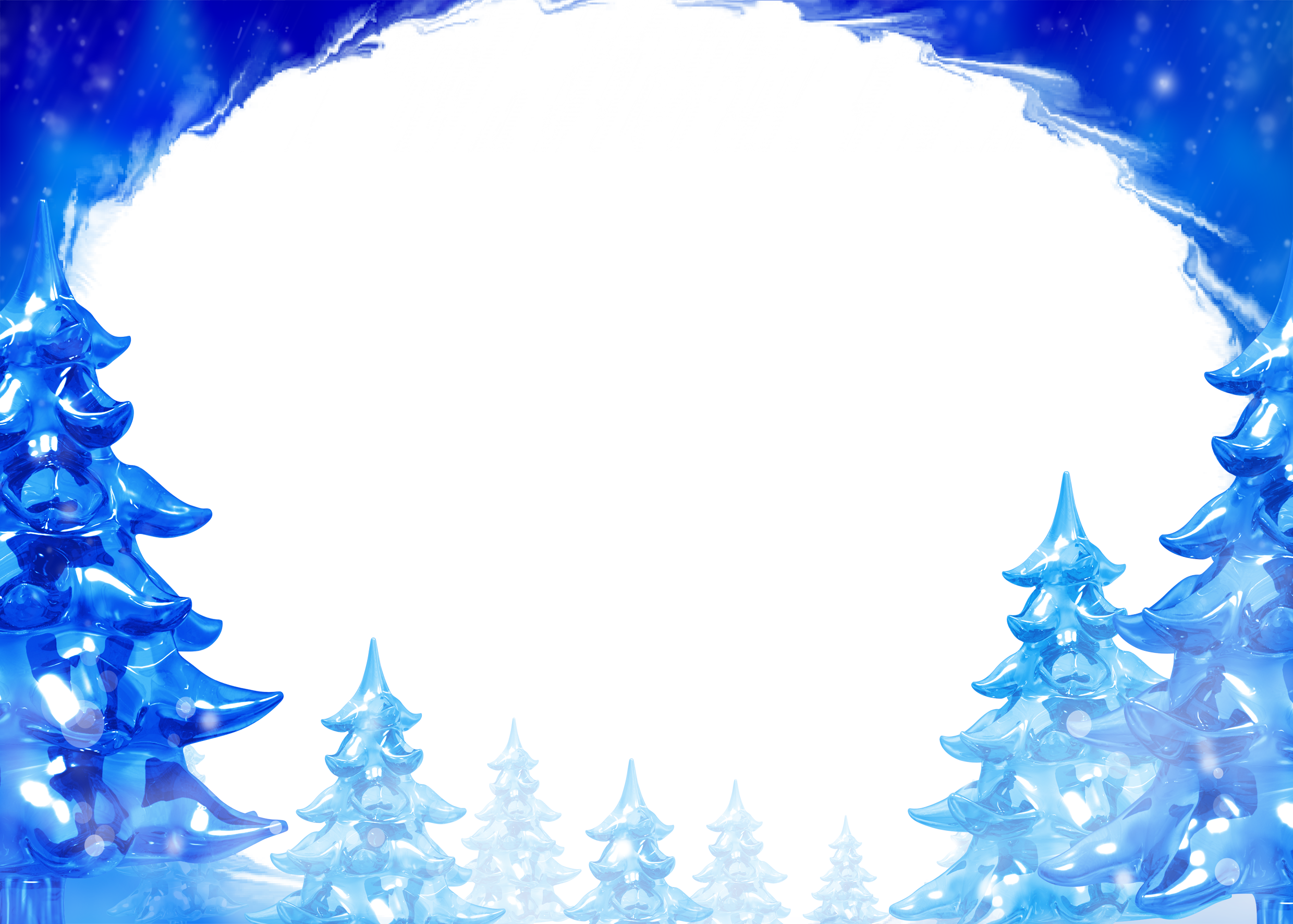 Урок по развитию речи
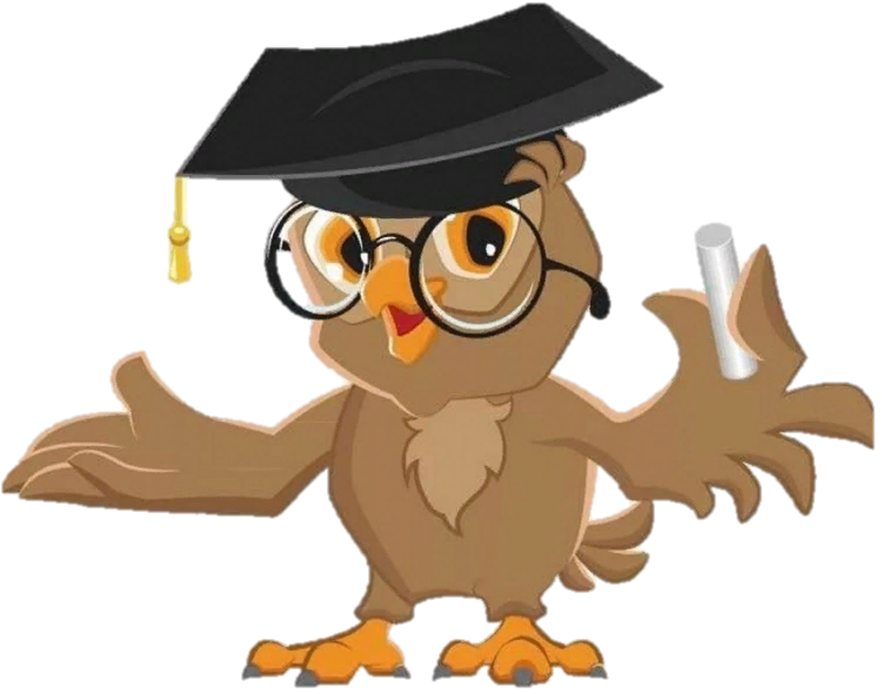 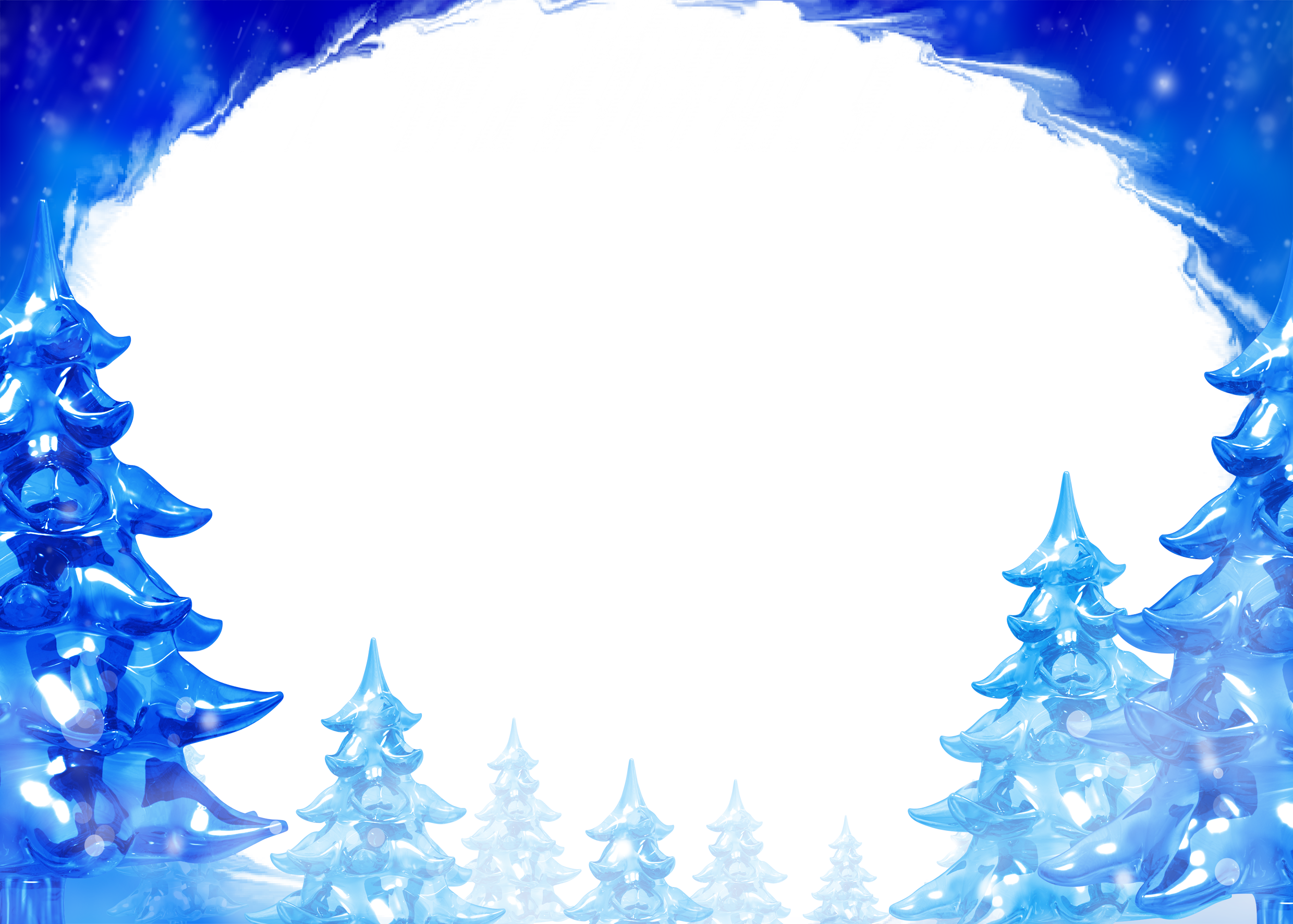 Игра
«Что? Где? Когда?»
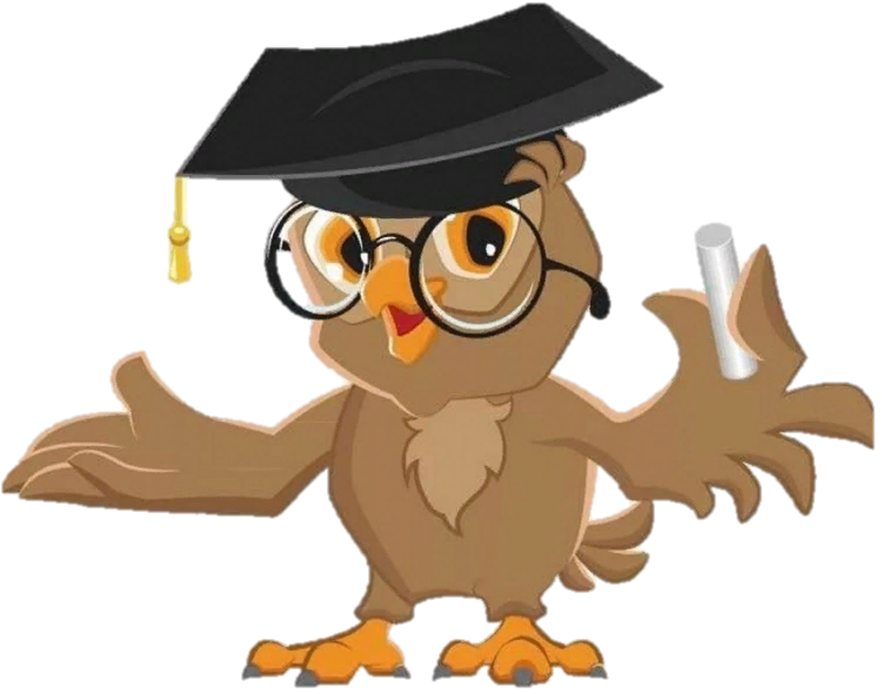 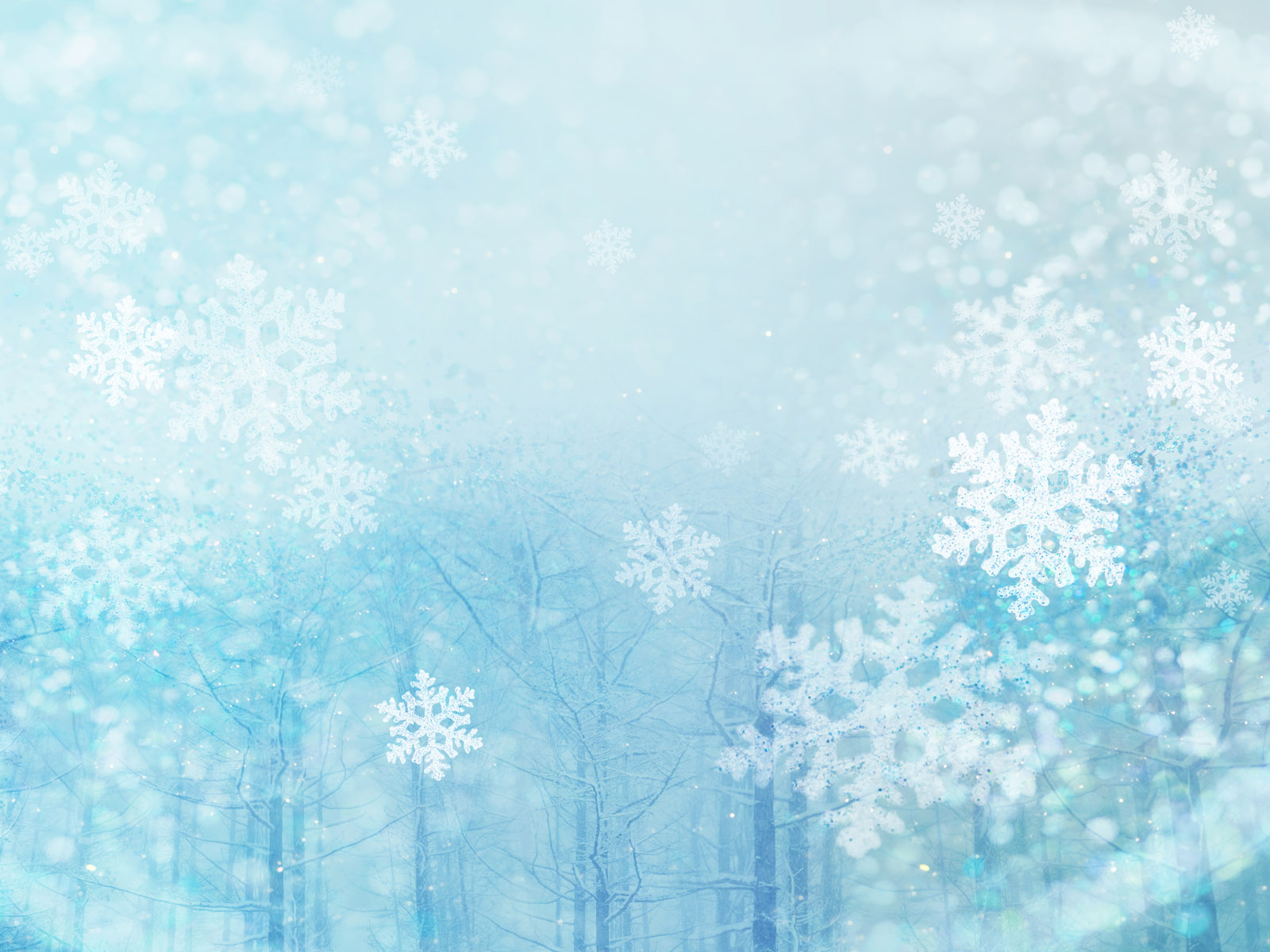 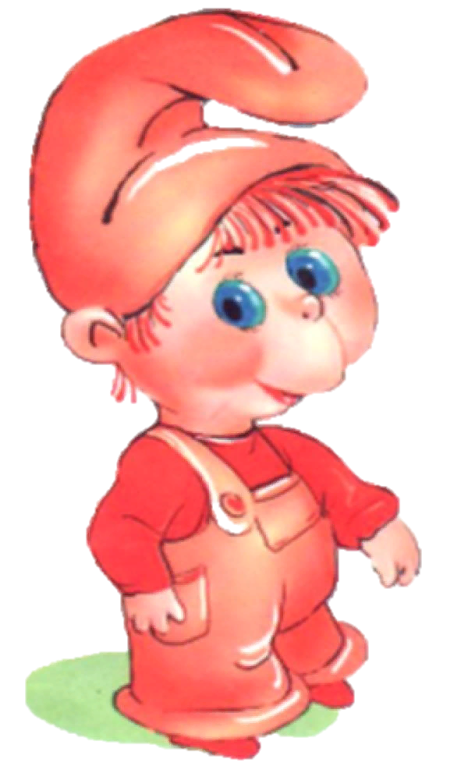 Артикуляционная гимнастика
«ЗИМНИЕ ЗАБАВЫ ЯЗЫЧКА»
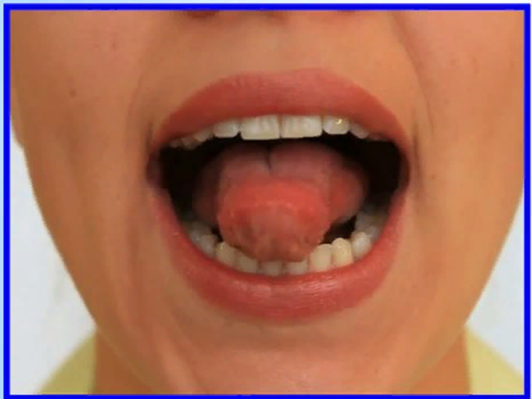 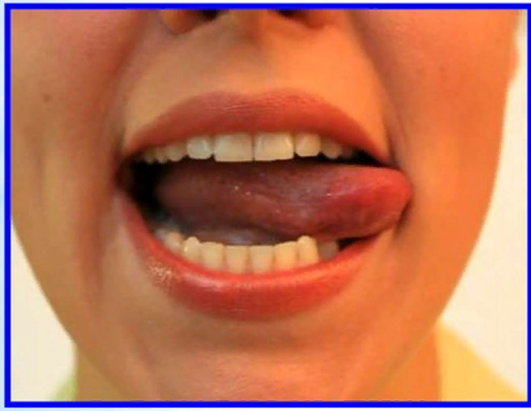 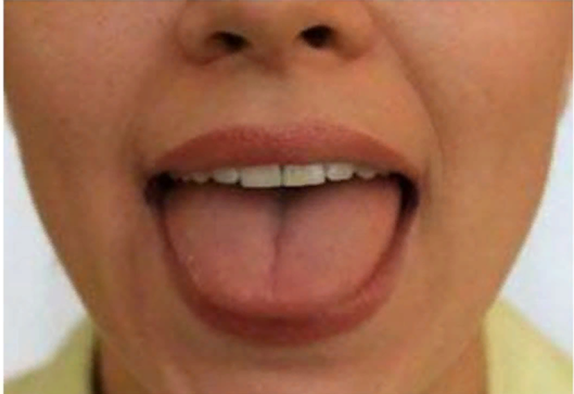 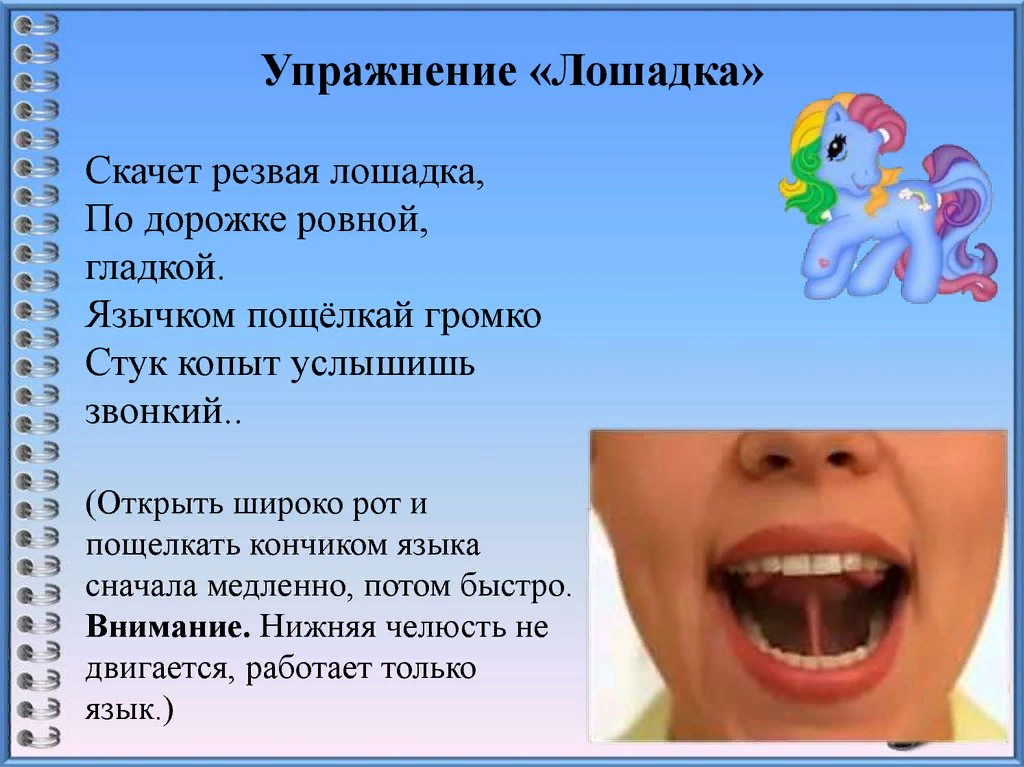 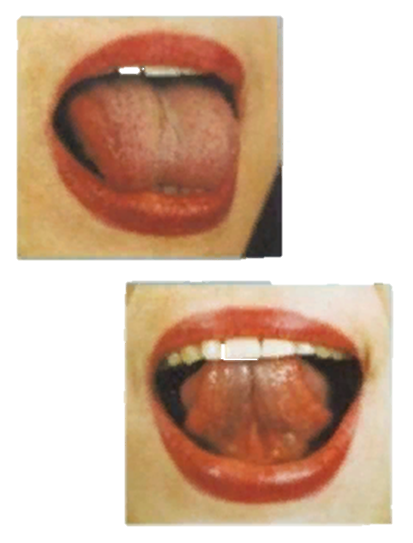 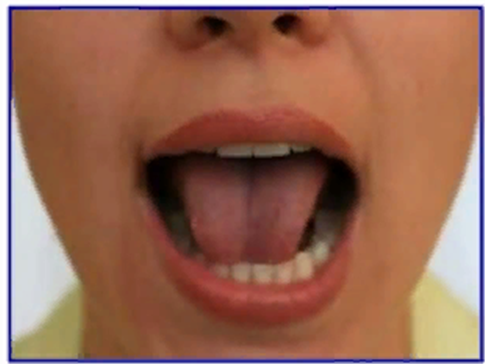 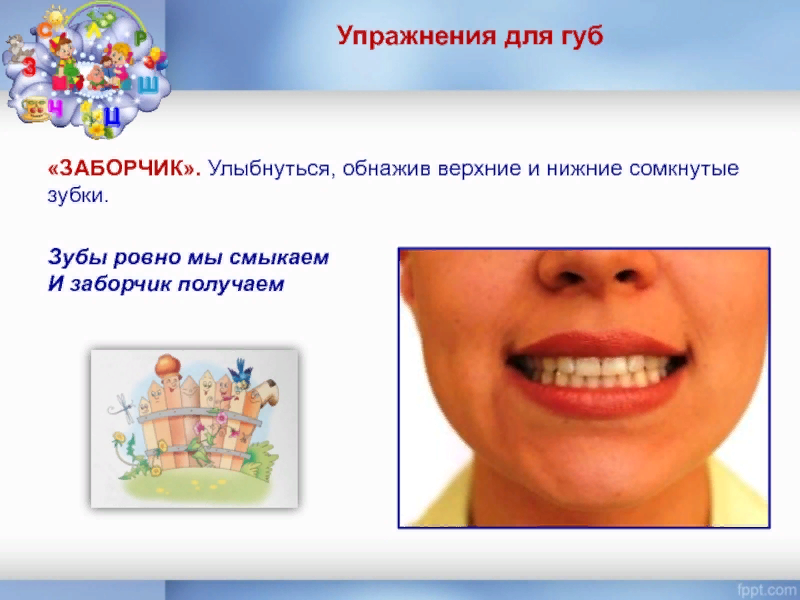 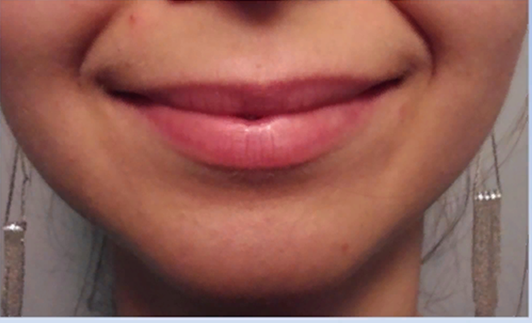 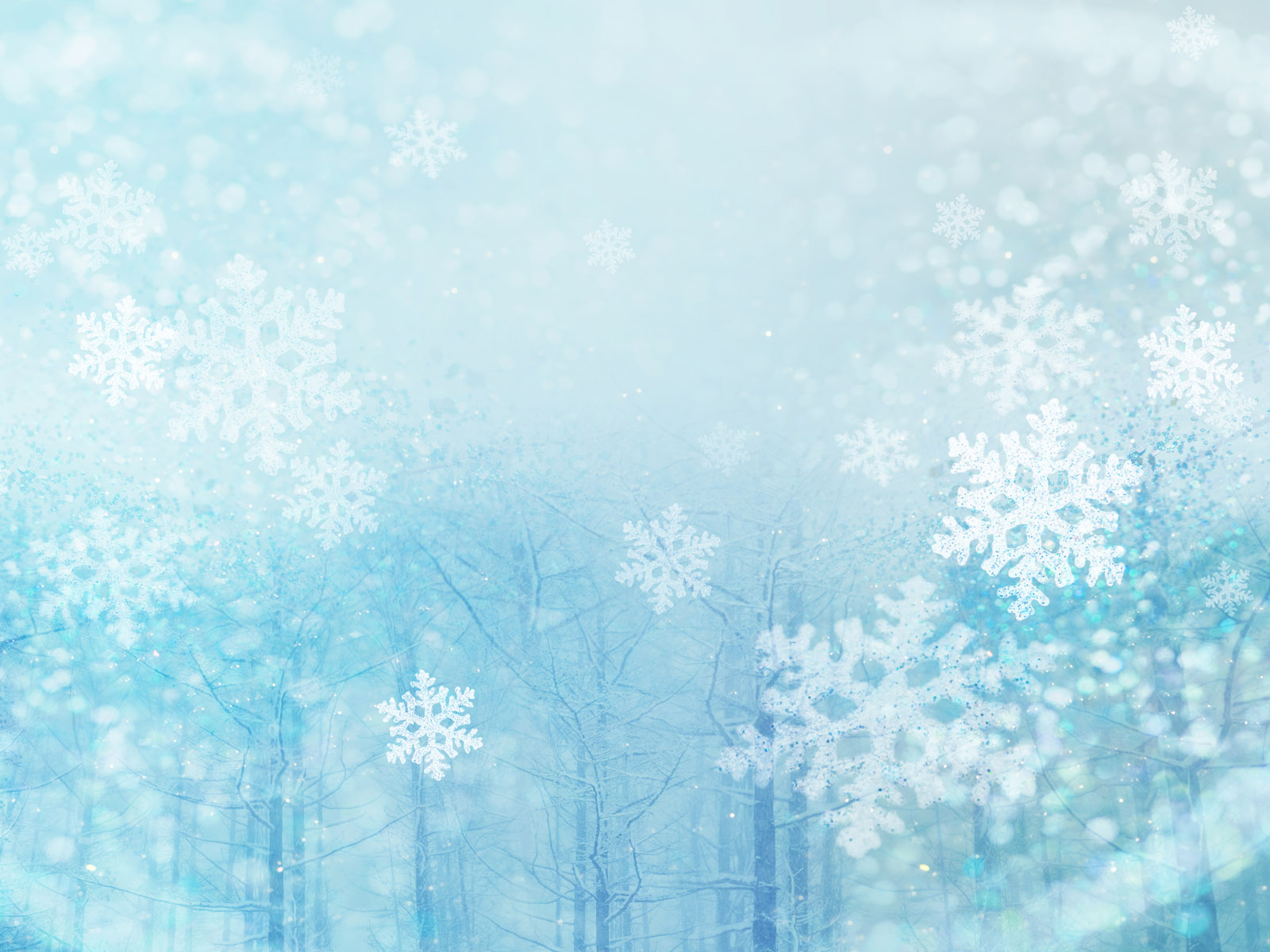 Говорить надо четко, внятно, так, чтобы было всем понятно!
СА-СО-СУ 
суровая, зима
Суровая зима
Су-су-су стало холодно в лесу.
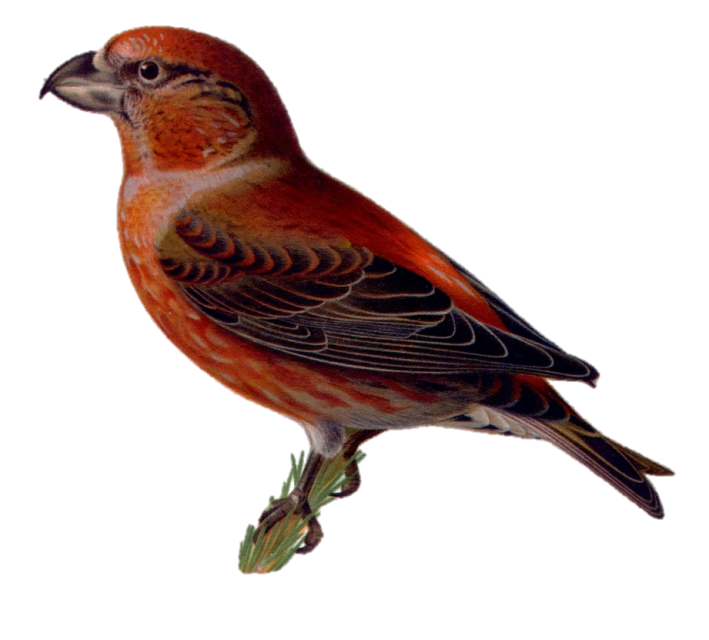 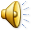 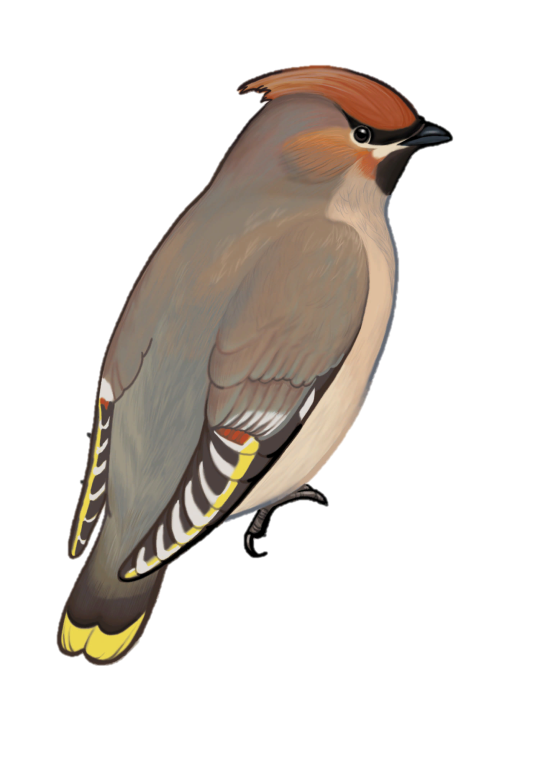 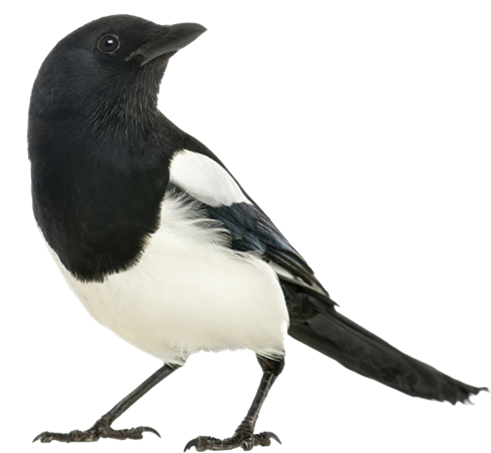 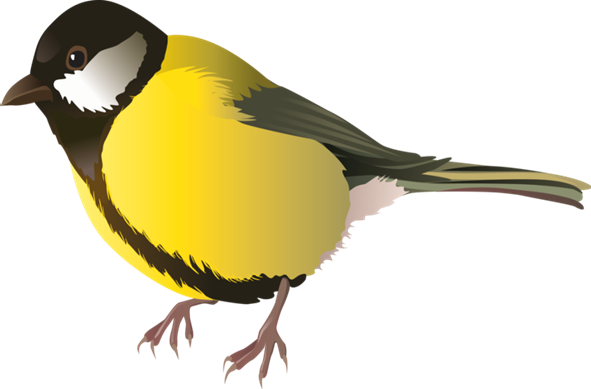 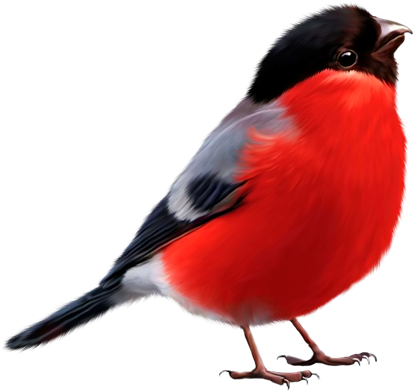 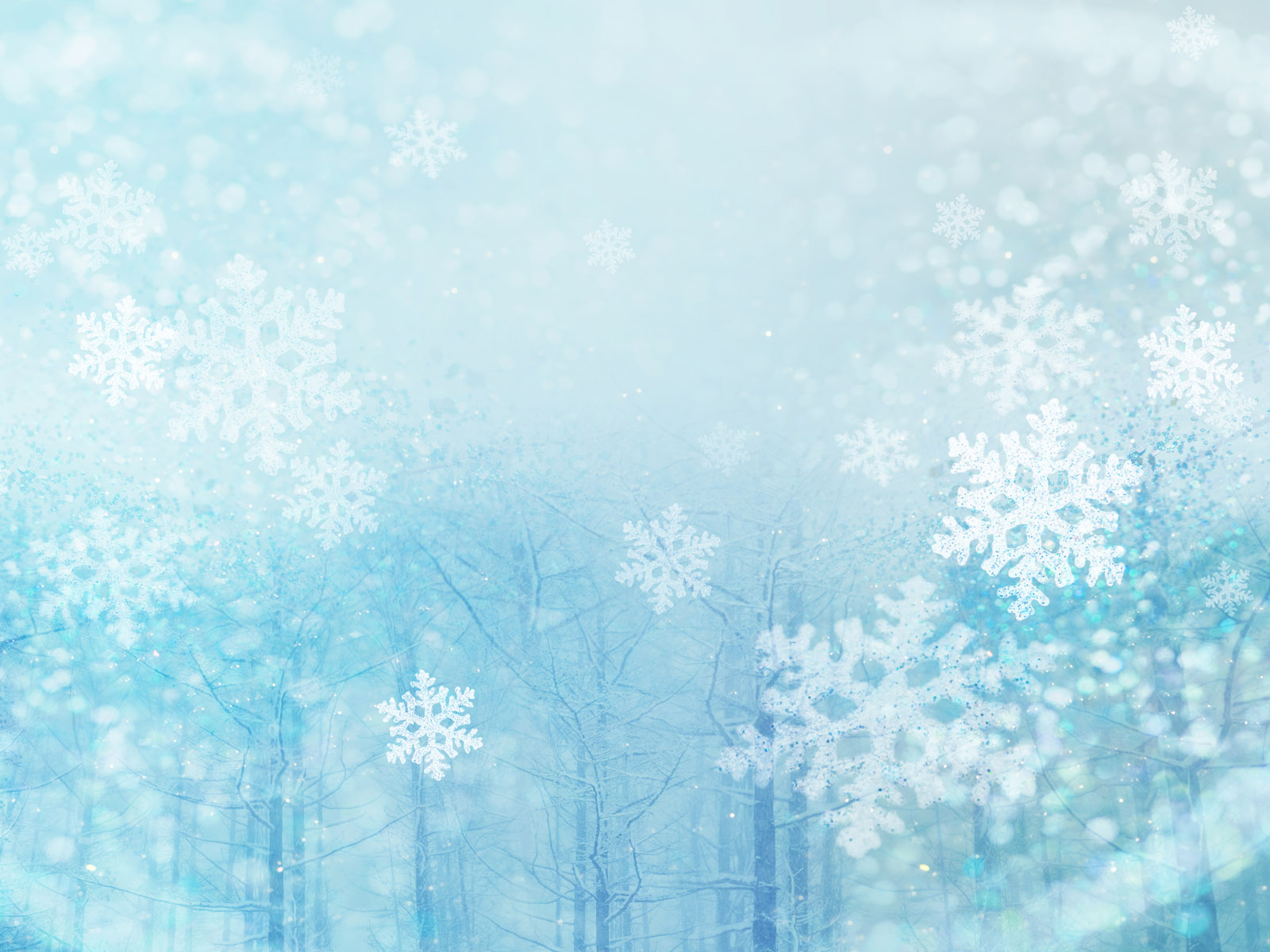 1 раунд
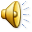 «Продолжи…»

У синицы клюв тонкий, а у снегиря ….
Снегирь медленный, а синицы …
Сорока высиживает птенцов весной, а клест …
У свиристели хвост короткий, а у сороки ….
У снегиря грудка красная, а у синицы …
Свиристель большая, а синица …
толстый
быстрая
зимой
длинный
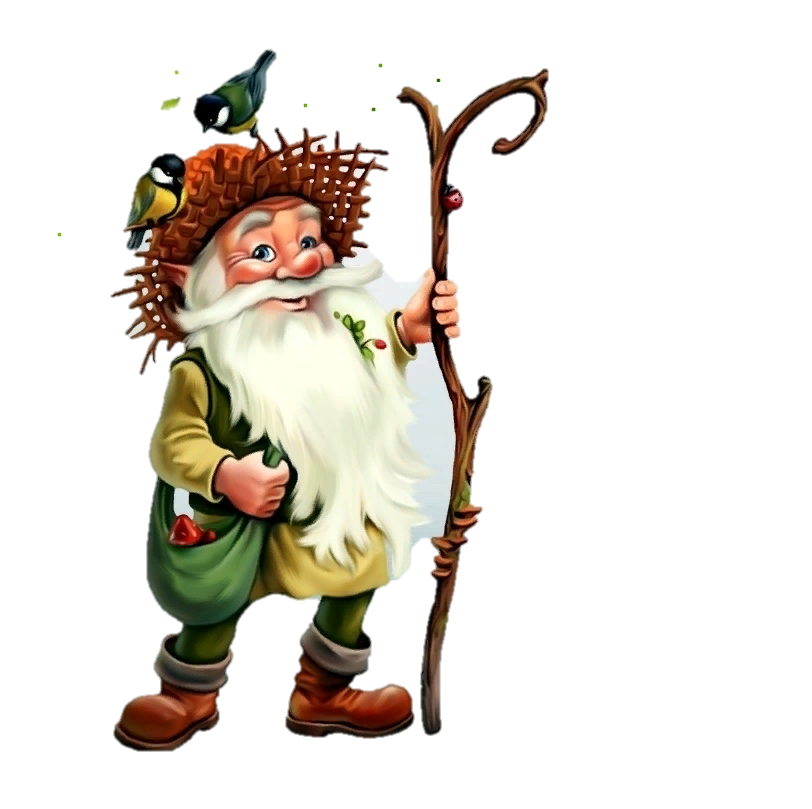 желтая
маленькая
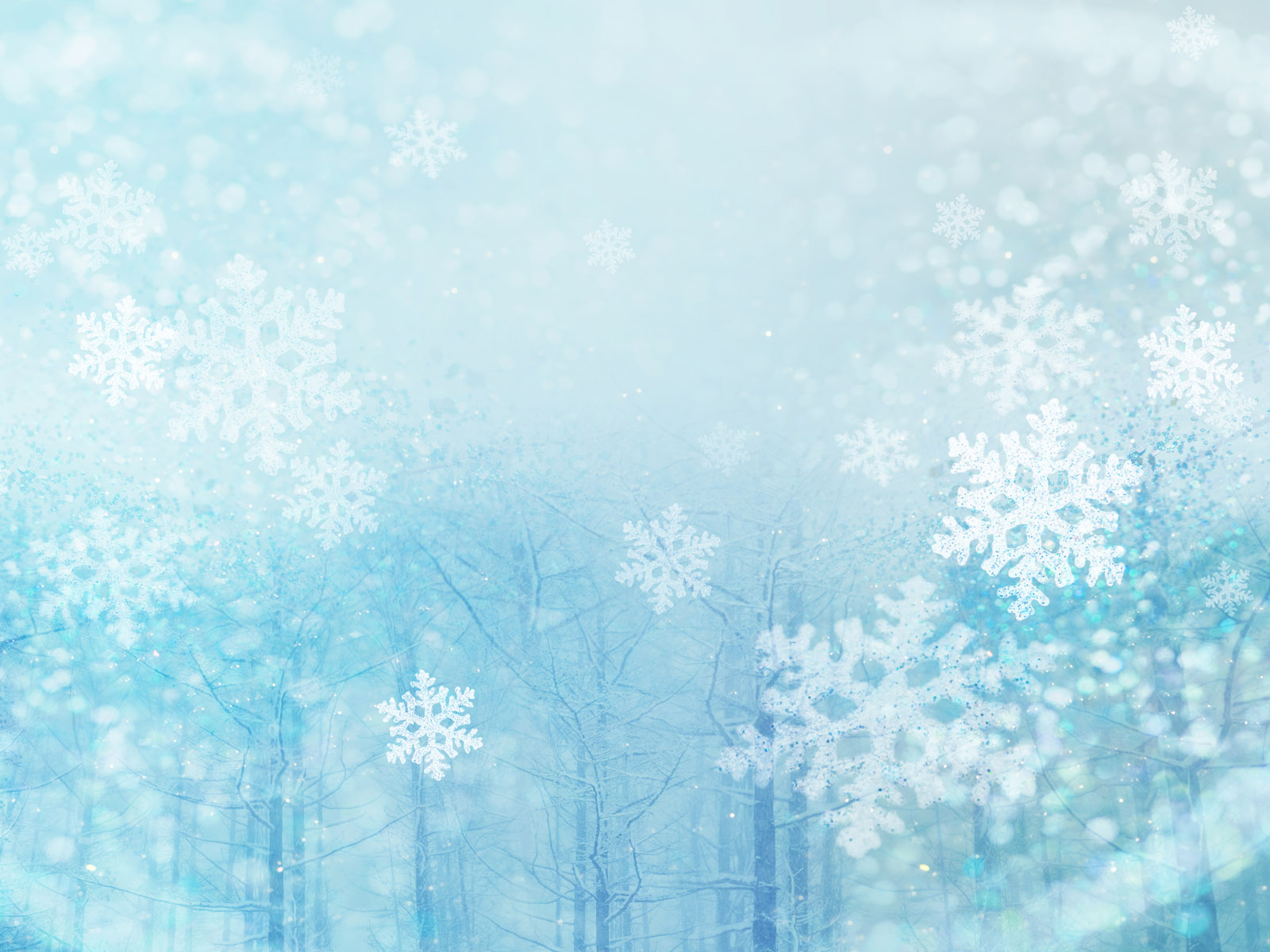 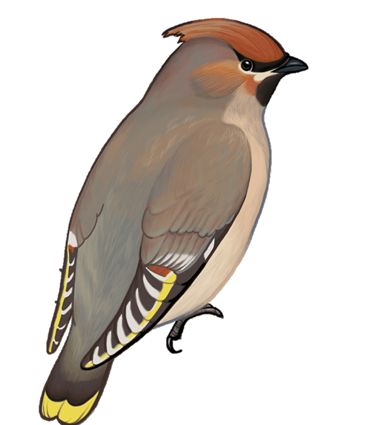 2 раунд
«Расскажи-ка»
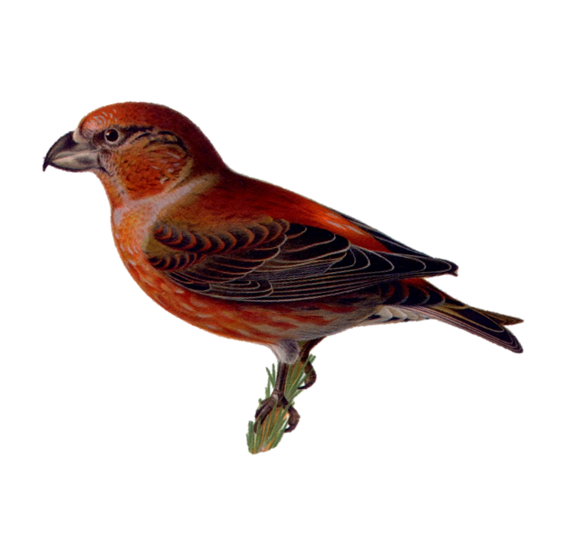 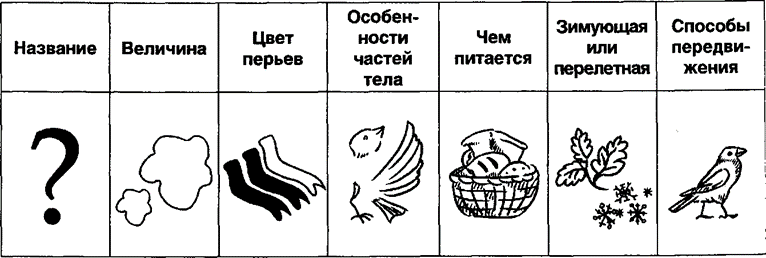 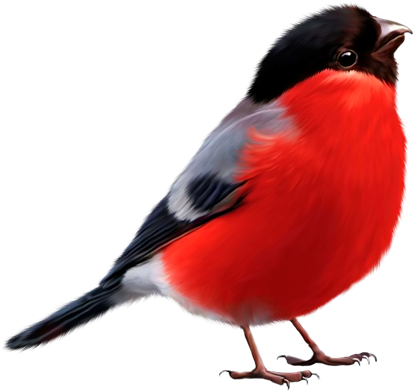 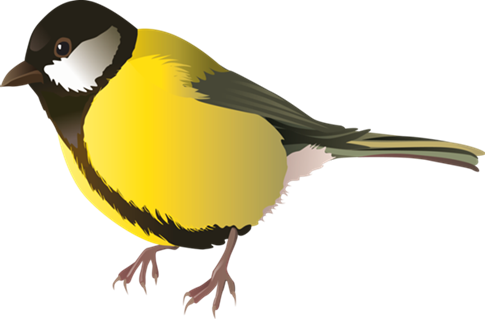 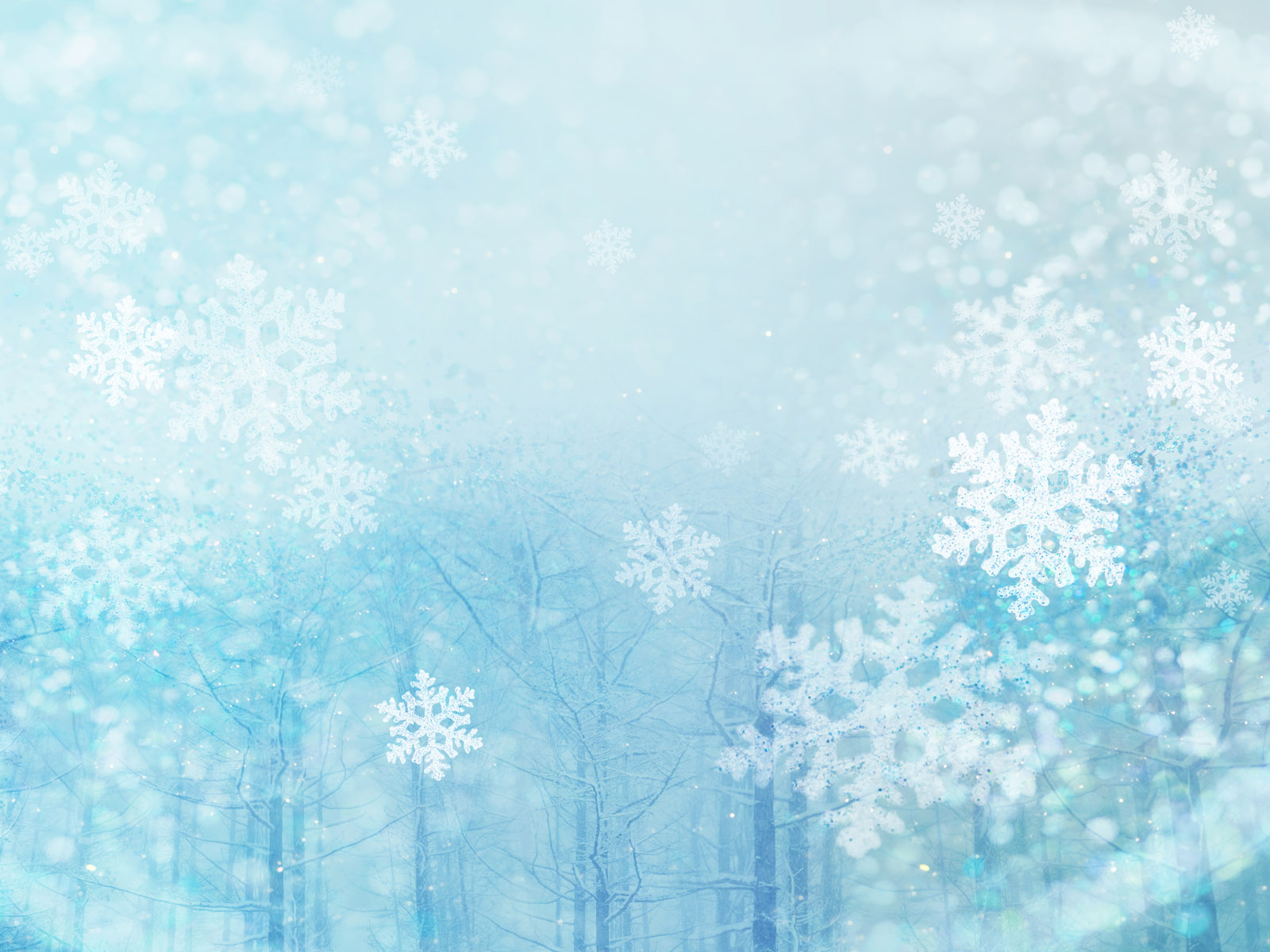 «Музыкальная пауза»
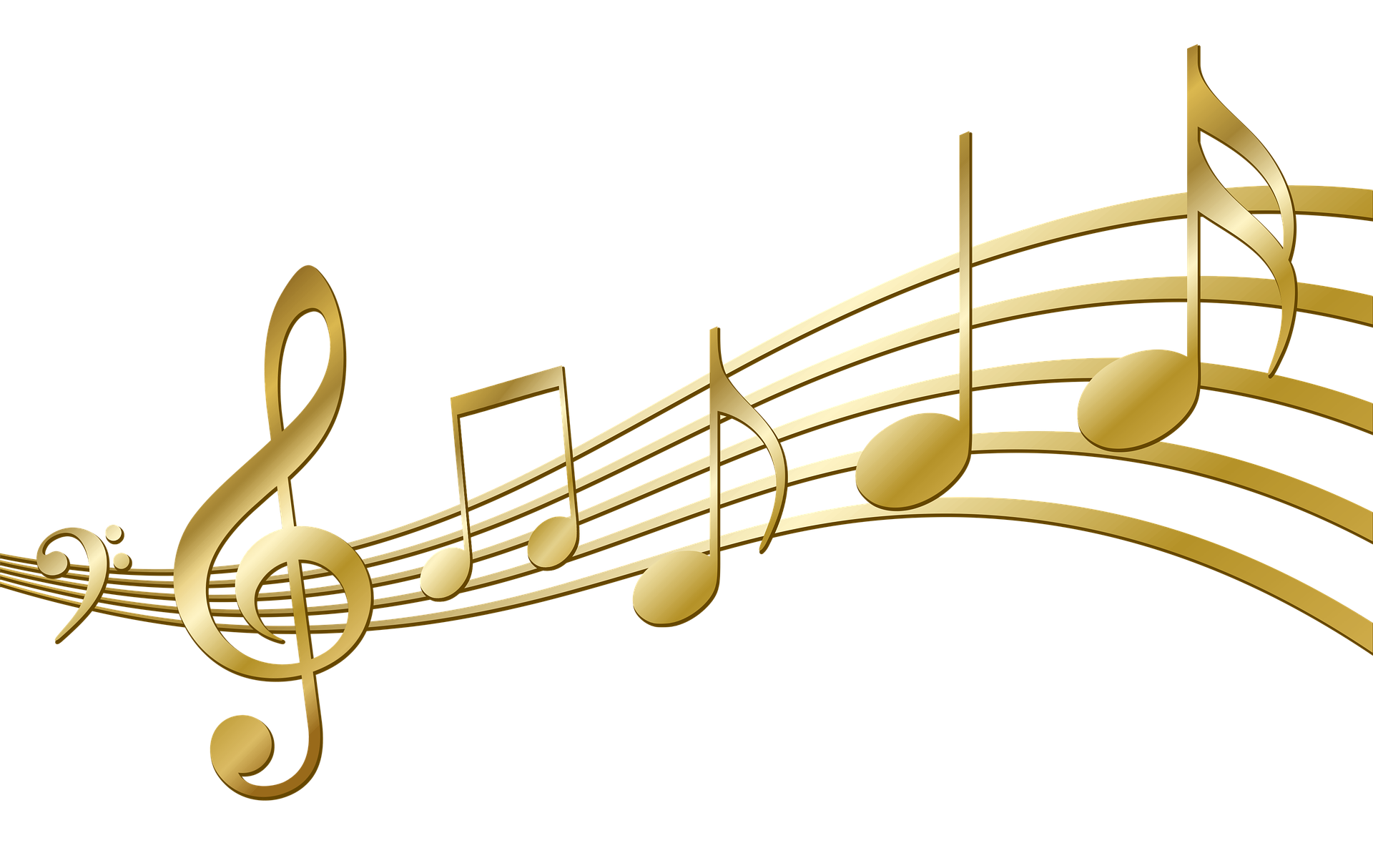 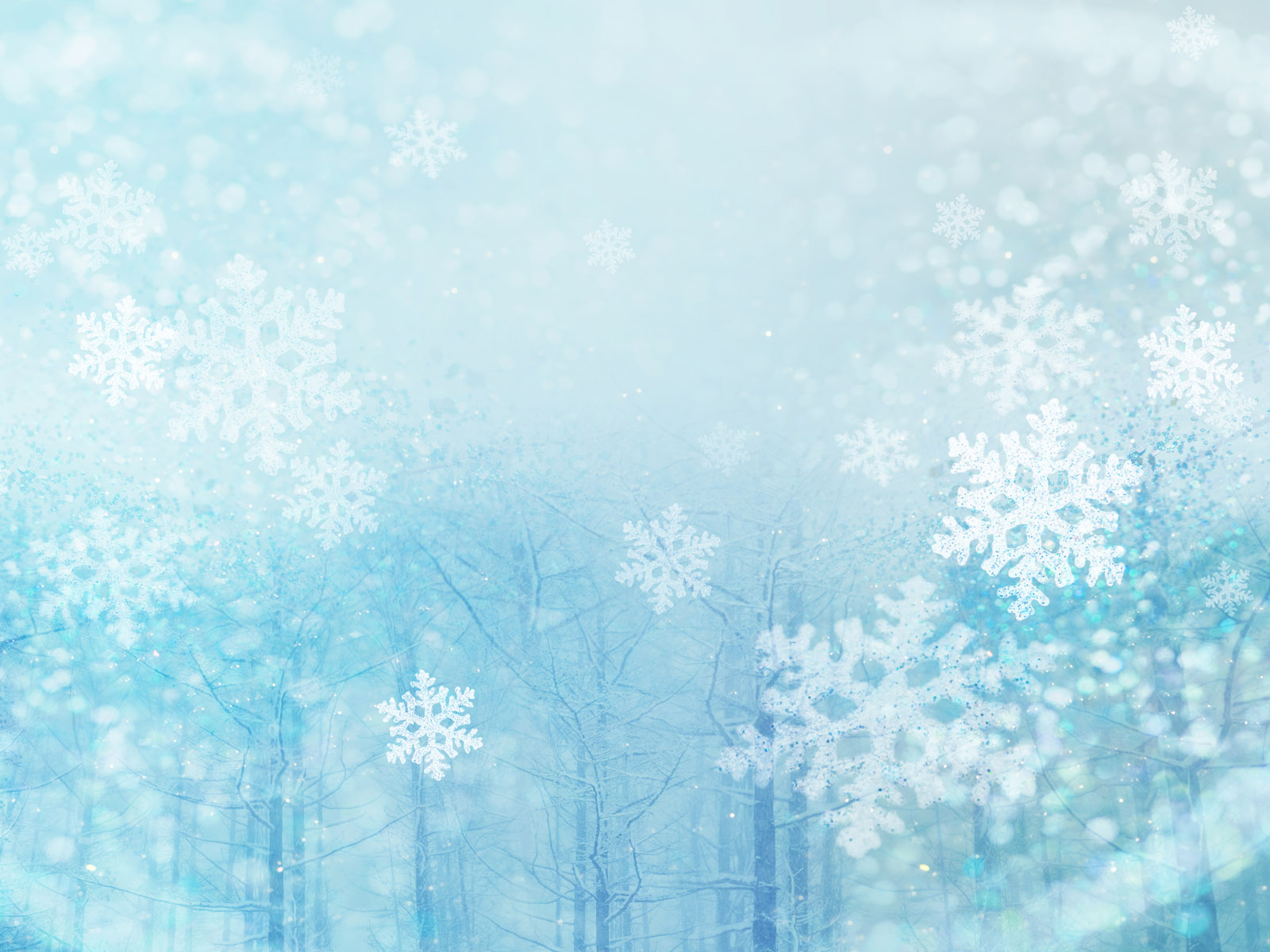 4 раунд
«Накорми птиц»
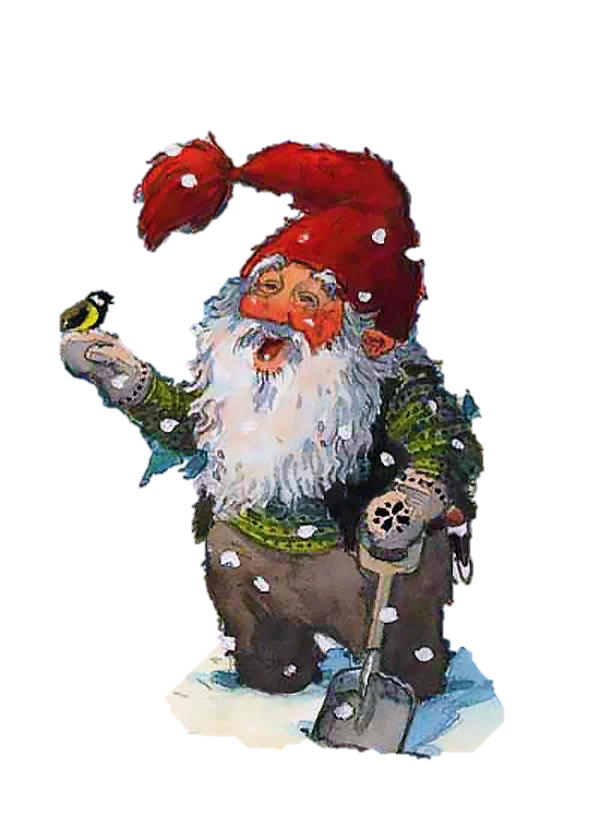 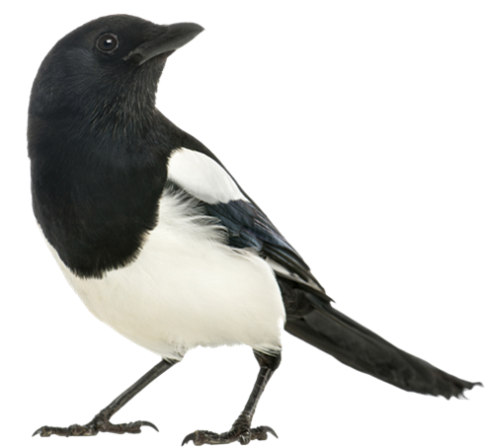 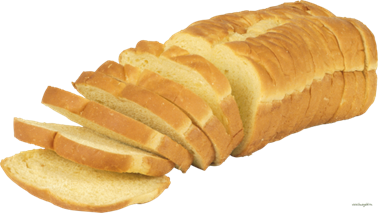 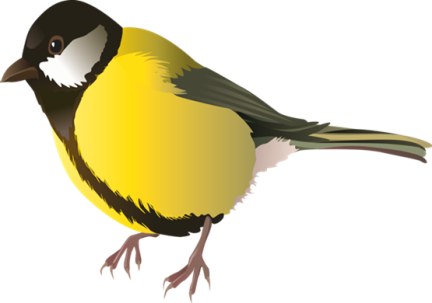 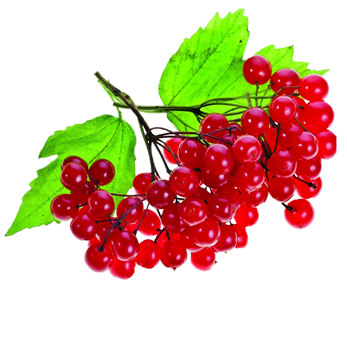 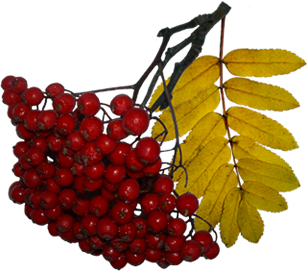 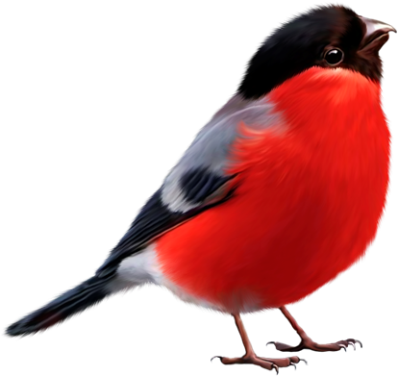 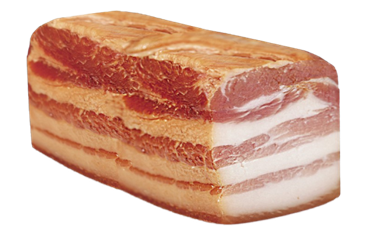 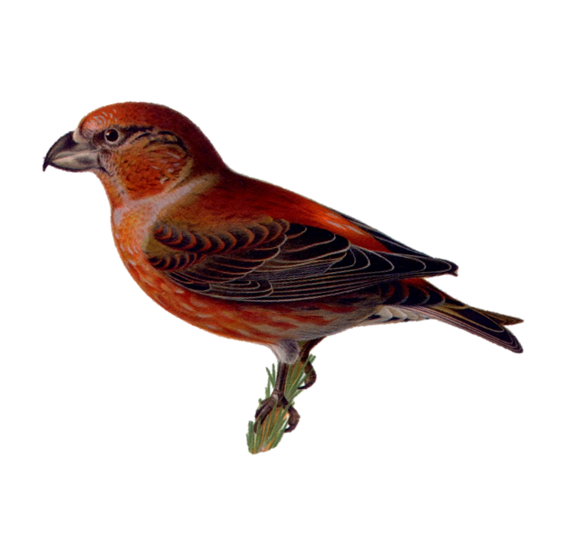 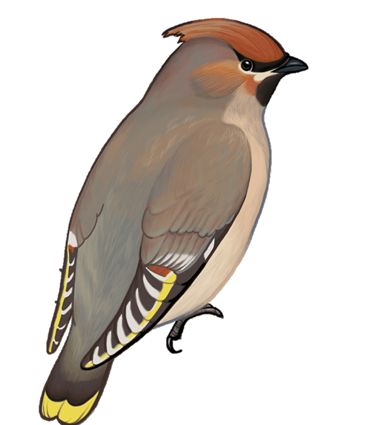 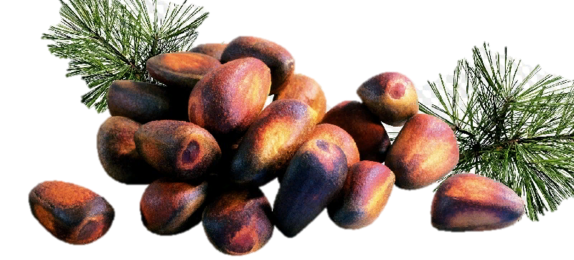 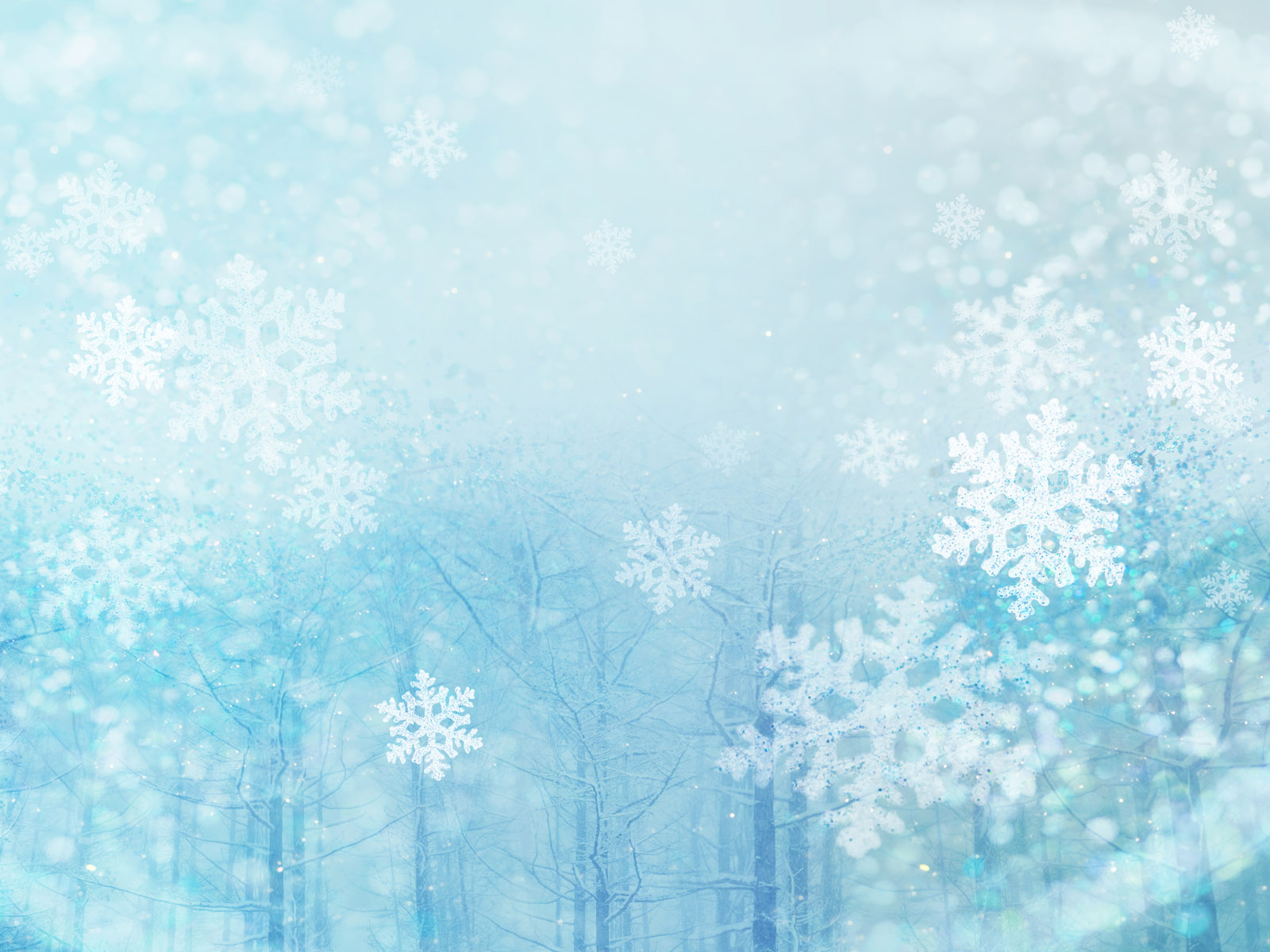 4 раунд
«Накорми птиц»
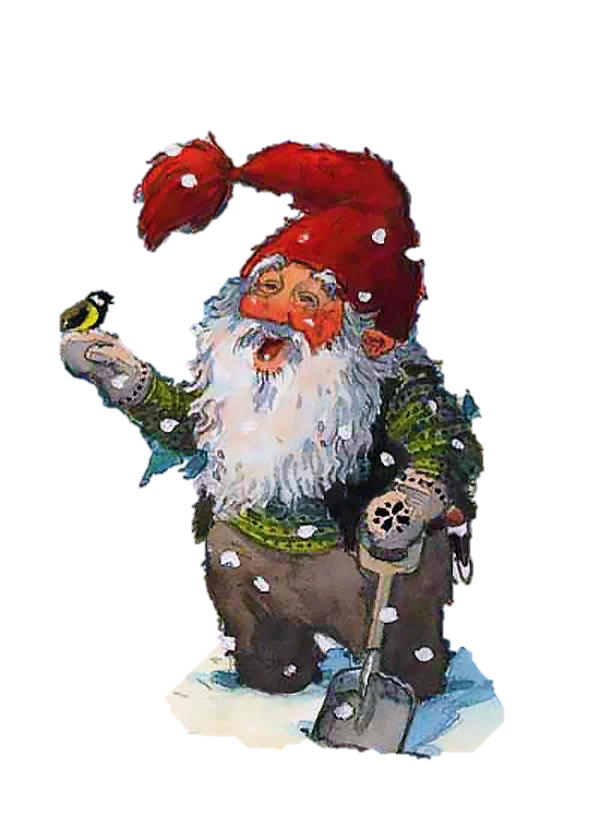 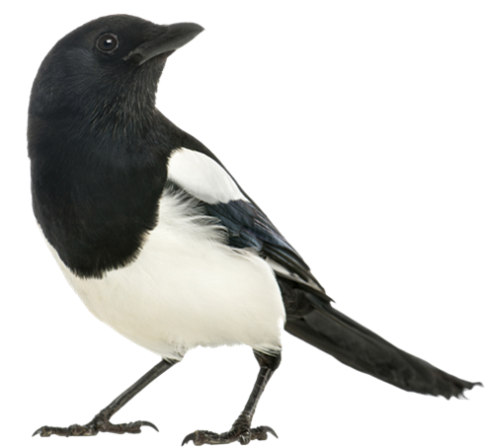 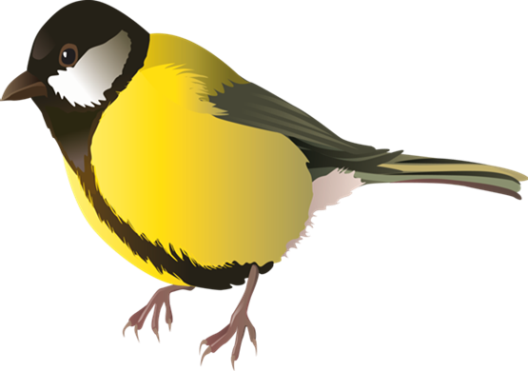 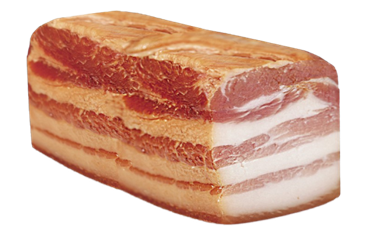 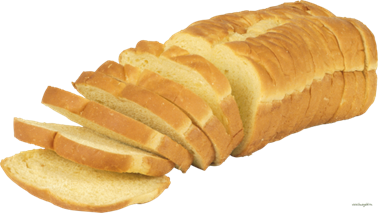 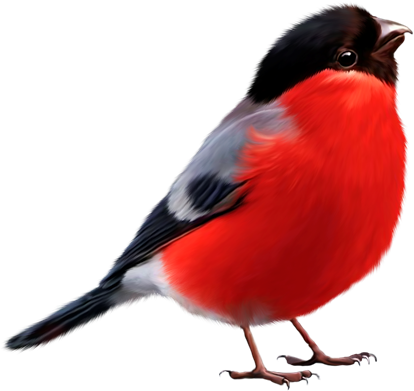 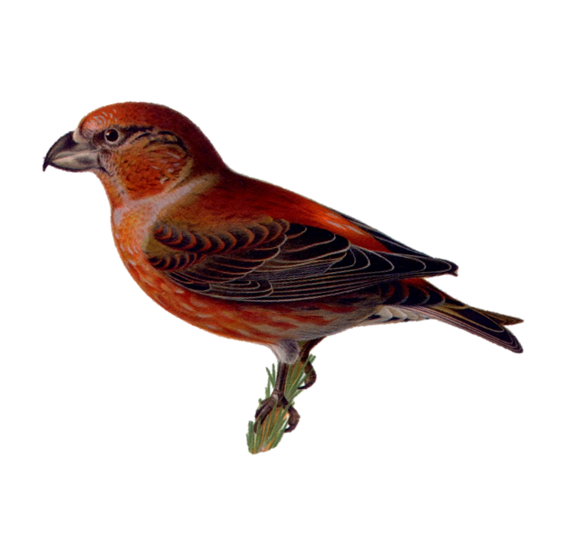 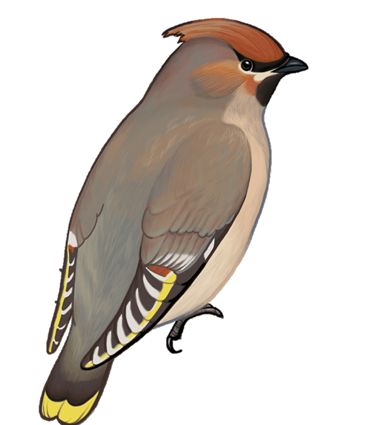 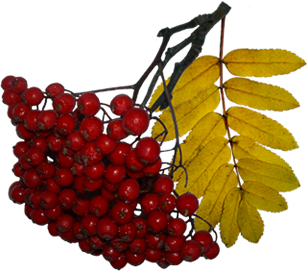 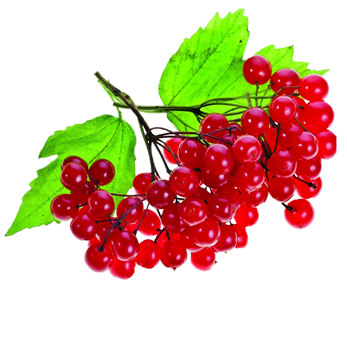 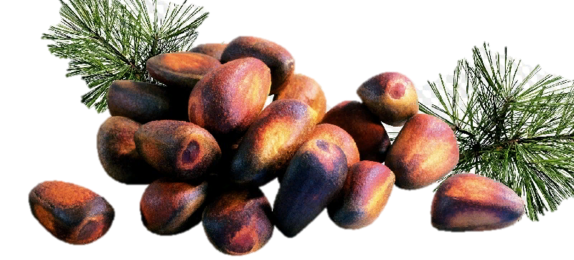 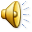 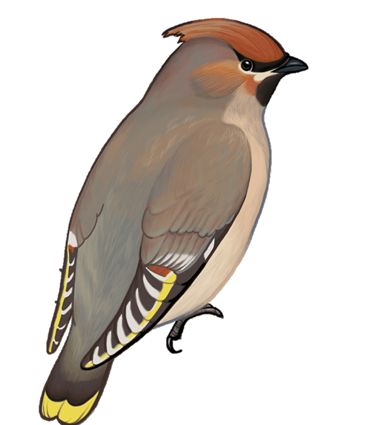 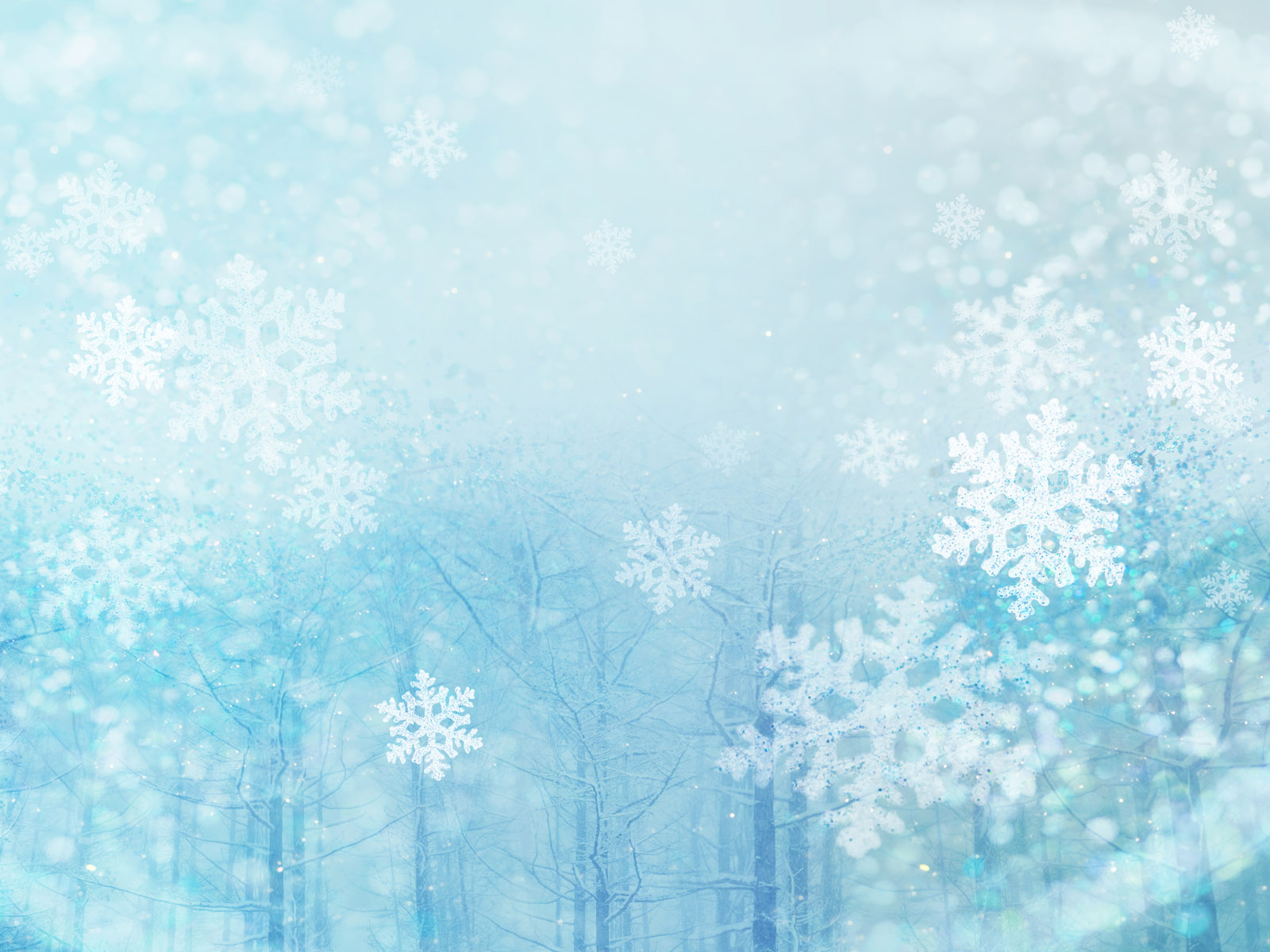 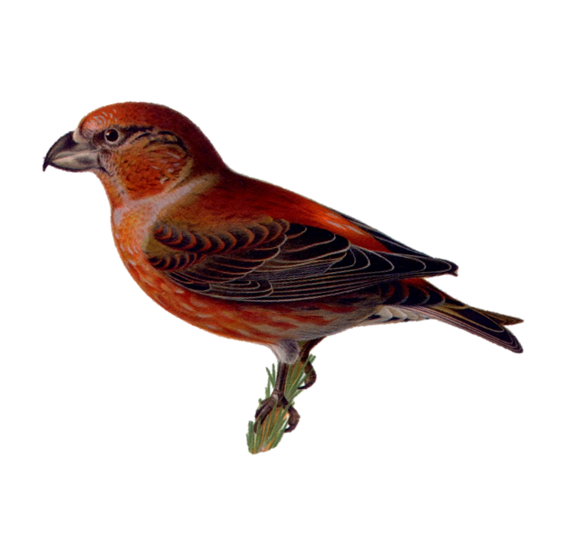 5 раунд
Блиц-опрос 
«Птичья викторина»
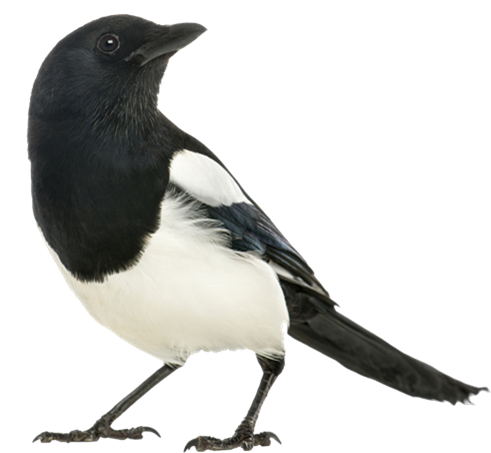 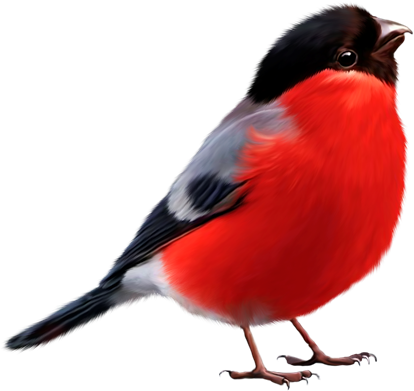 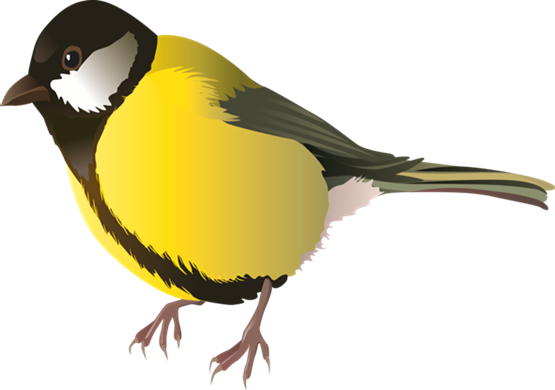 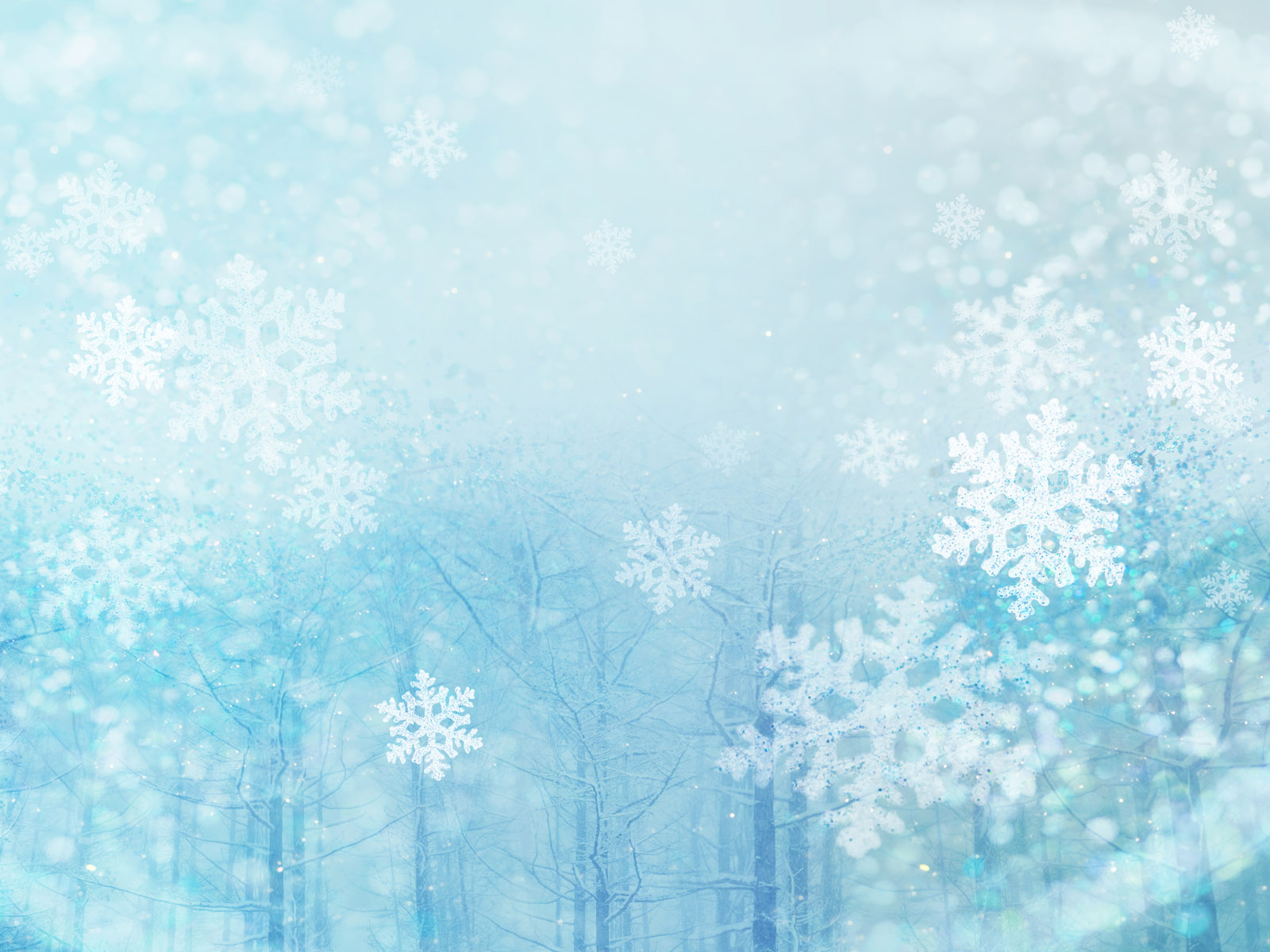 «Расскажи стихотворение»
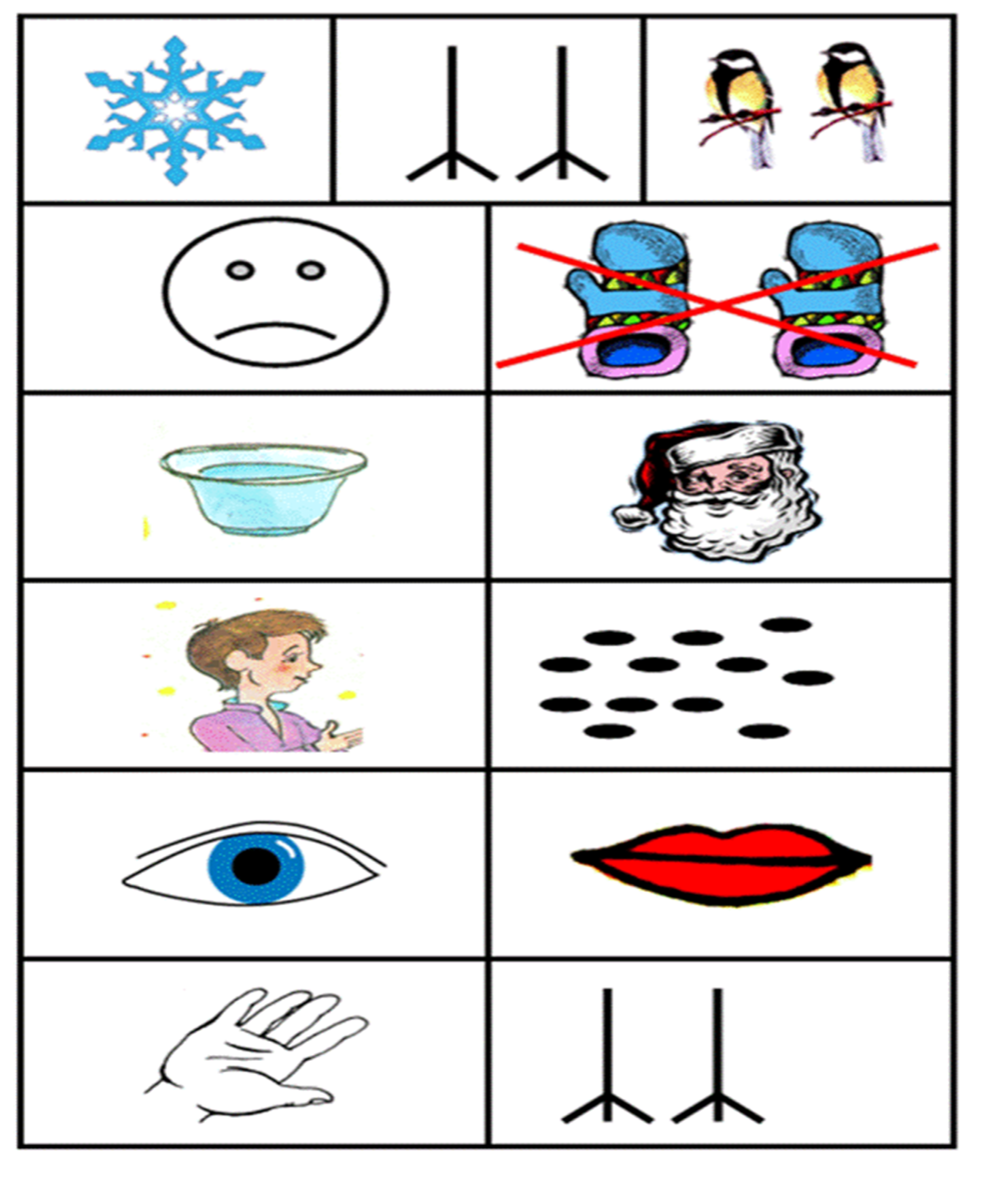 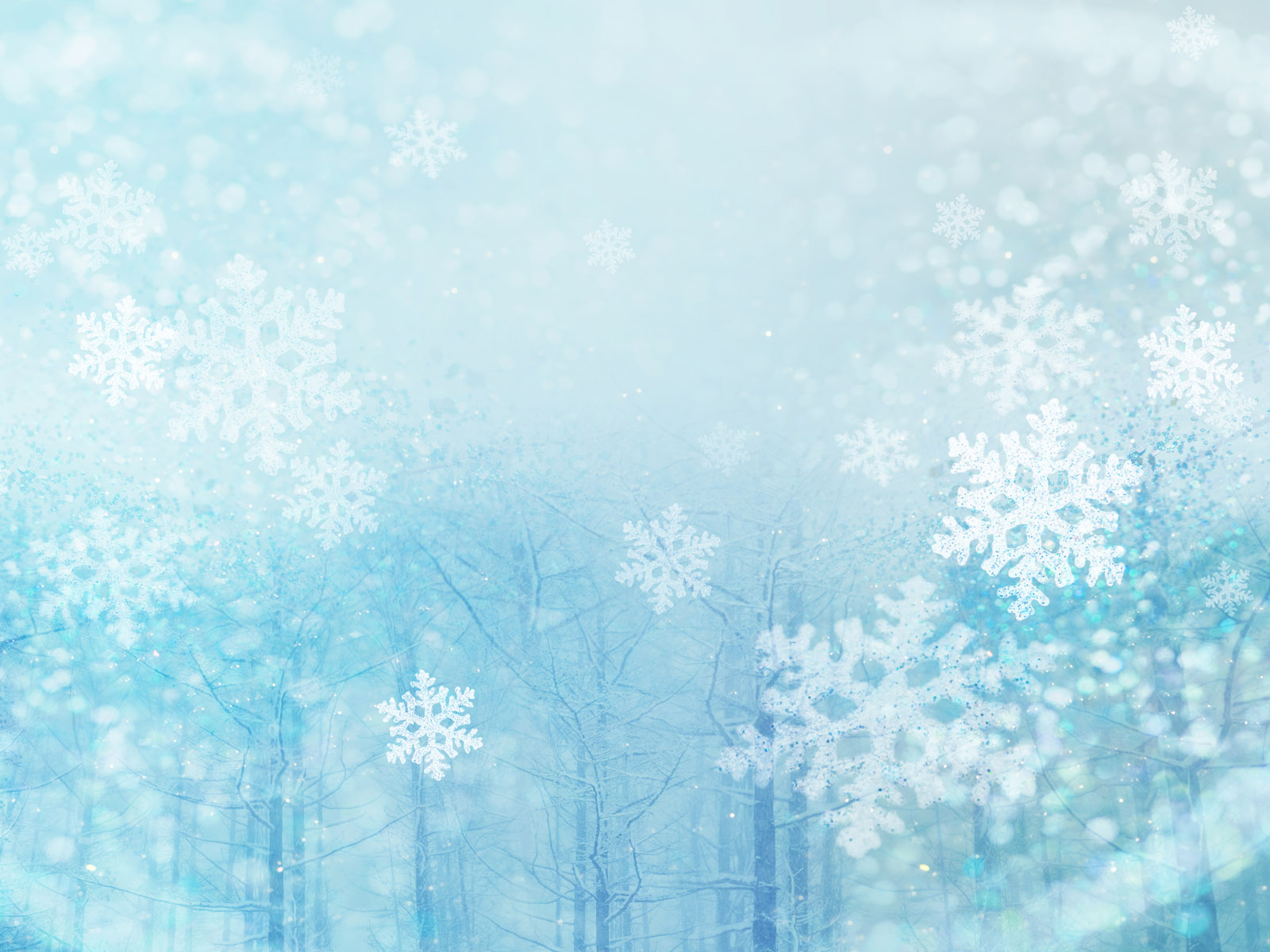 «Подведение итогов»
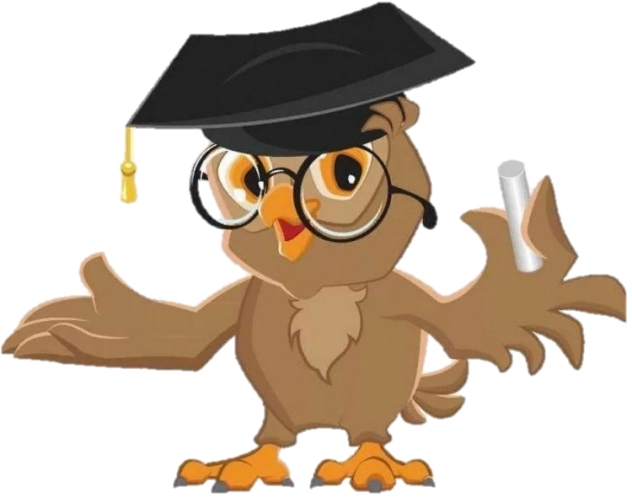 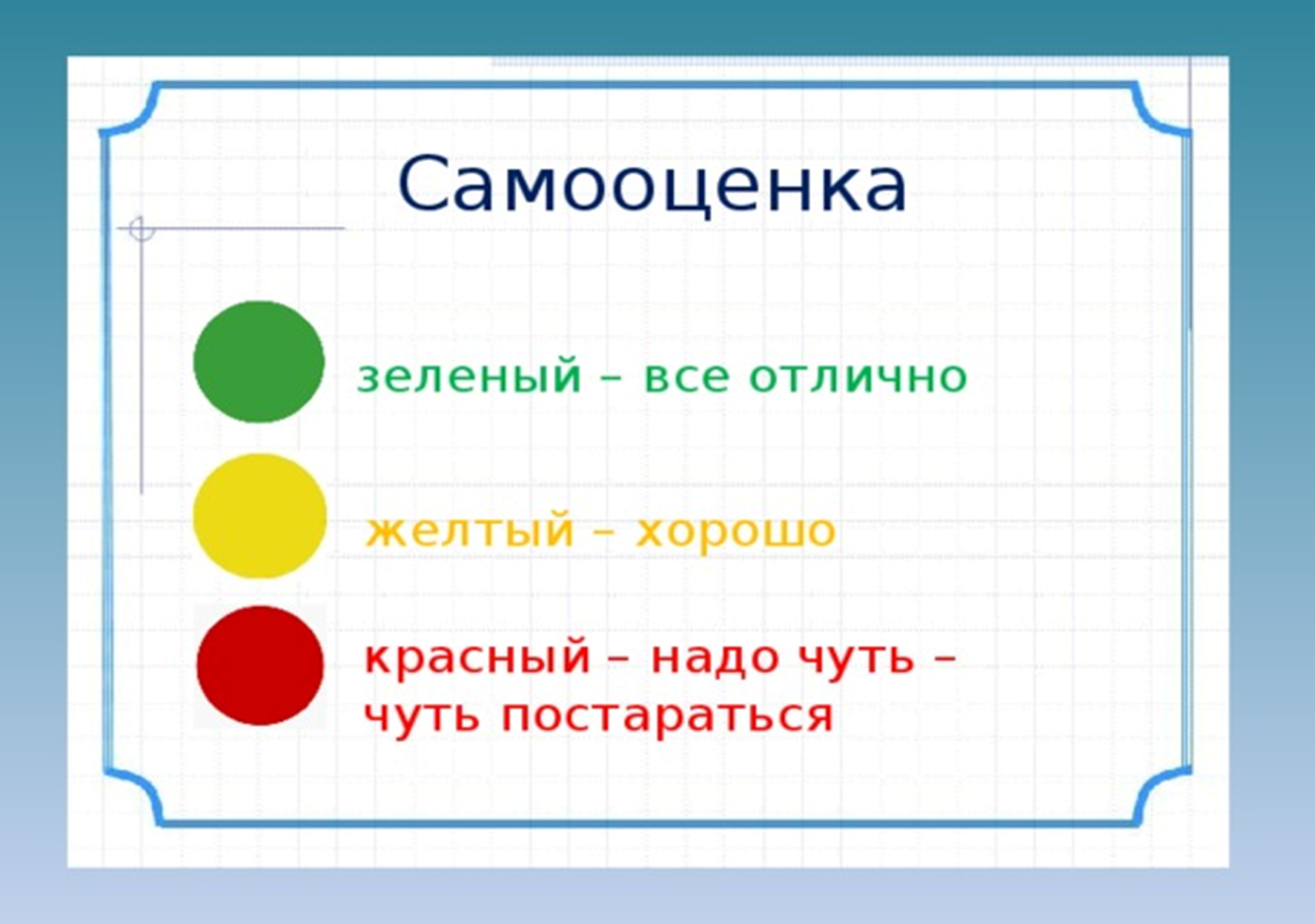